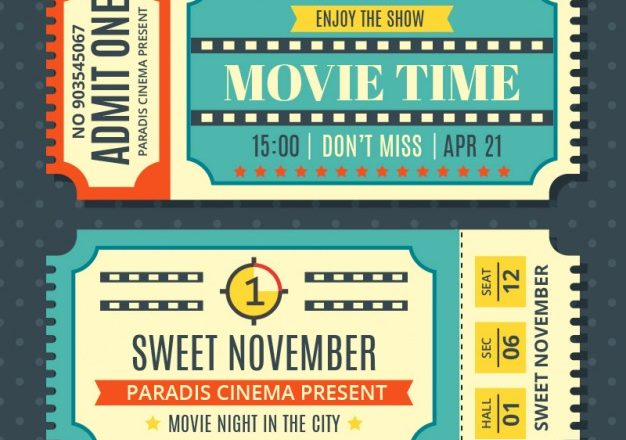 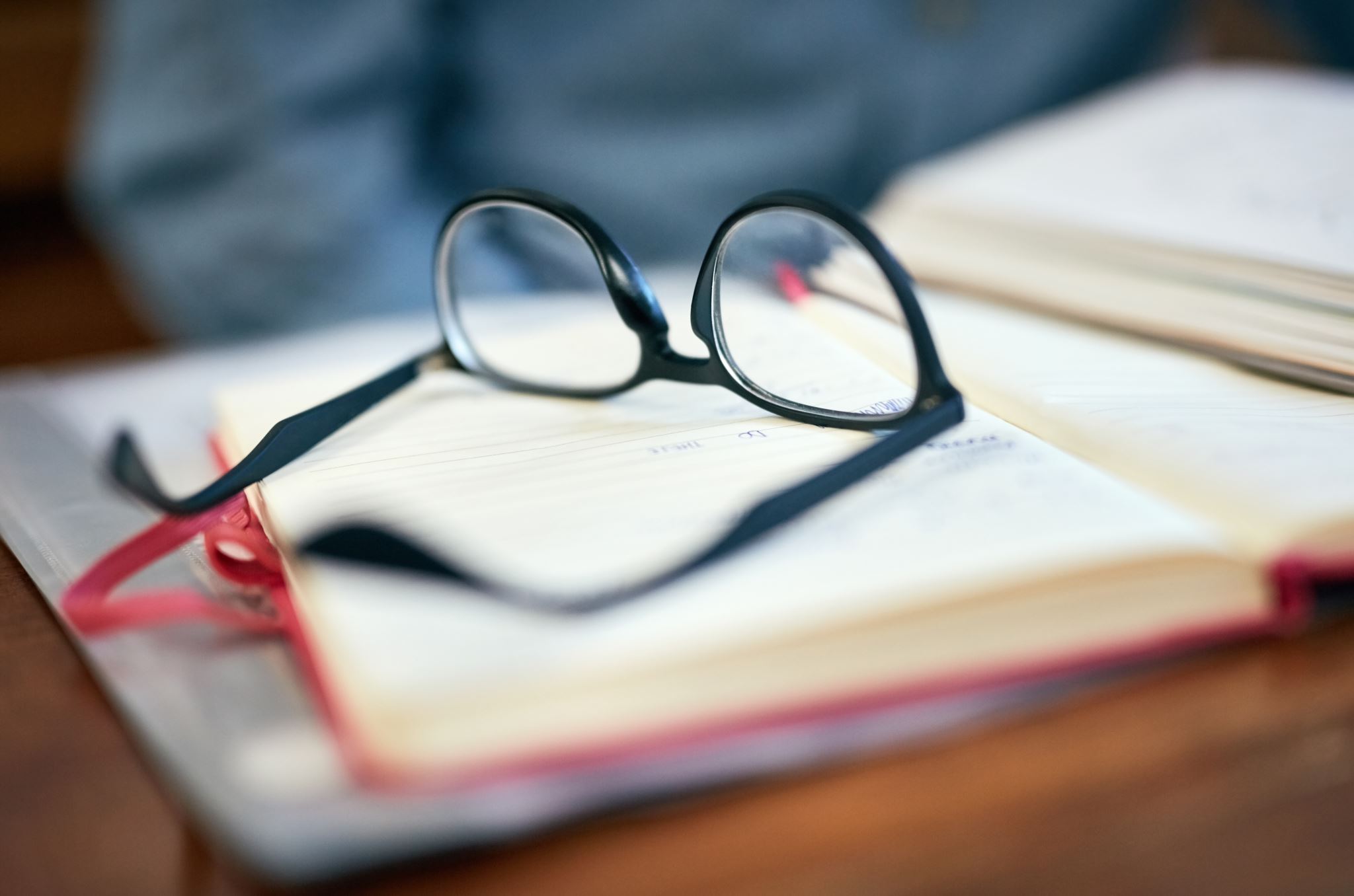 Работа с несплошными текстами на уроках иностранного языка
Несплошной текст — это текст, в котором информация представлена вербально и невербально.
Графики;
диаграммы;
схемы;
таблицы;
карты.
Анкеты;
карты;
меню;
билеты;
объявления.
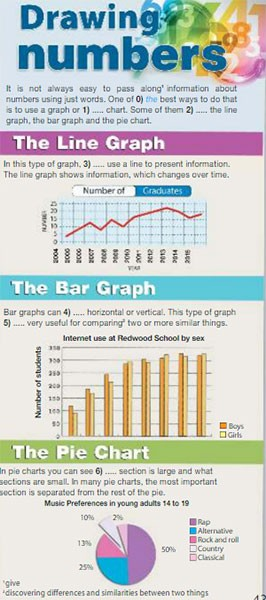 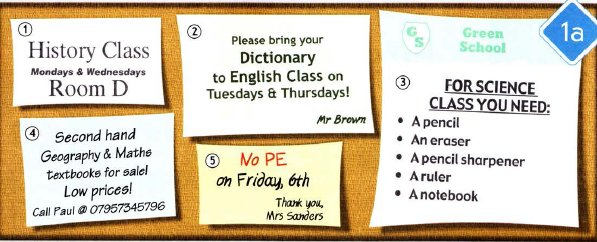 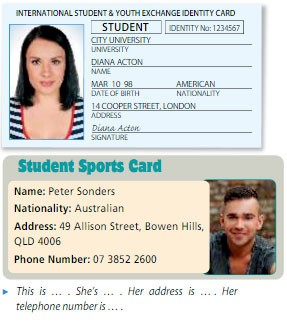 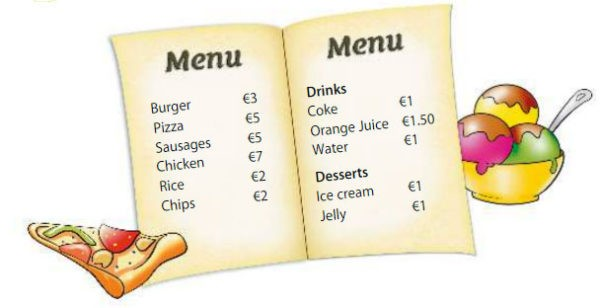 Умения
Различать сплошной и несплошной тексты
Извлекать информацию из несплошных текстов
Трансформировать информацию из несплошного текста в сплошной и наоборот
Самостоятельно создавать несплошные тексты
Оценивать полученную информацию
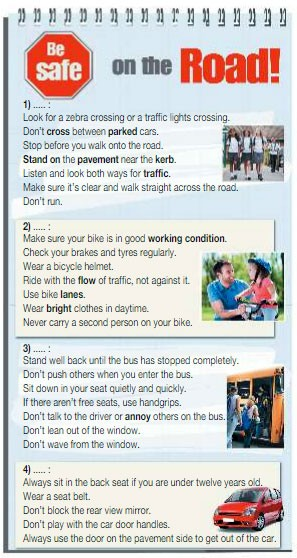 Дополняем задания к сплошным текстам
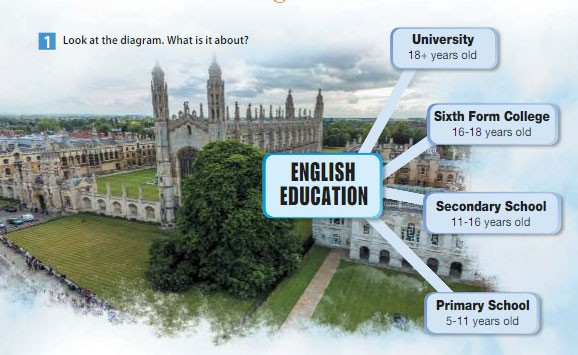 Создание подобной диаграммы
Создание таблицы или кластера
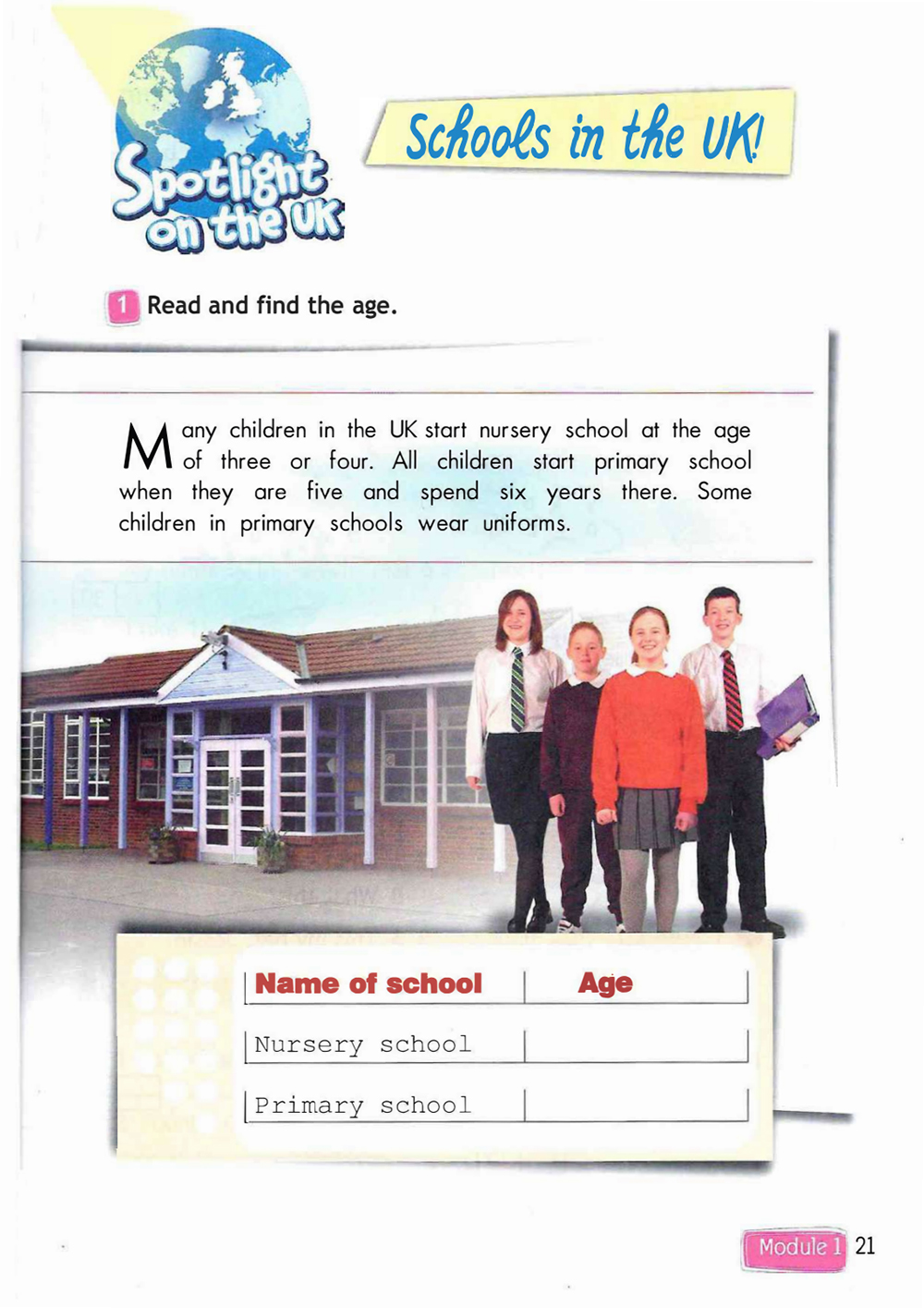 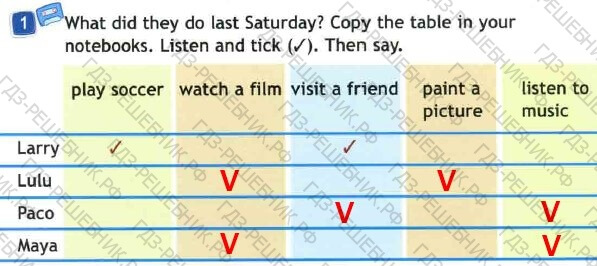 Написание текста по таблице
Составлять рассказ, опираясь на таблицу
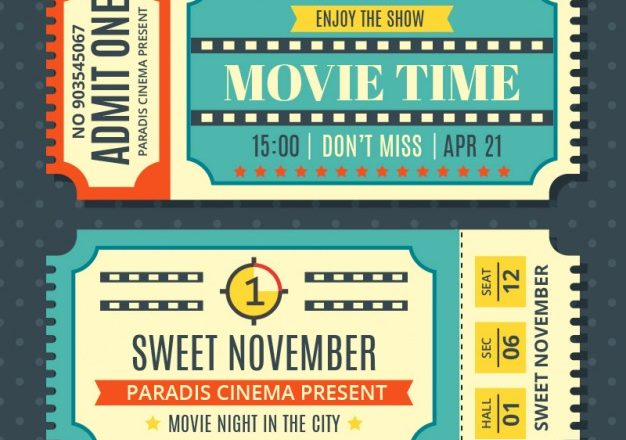 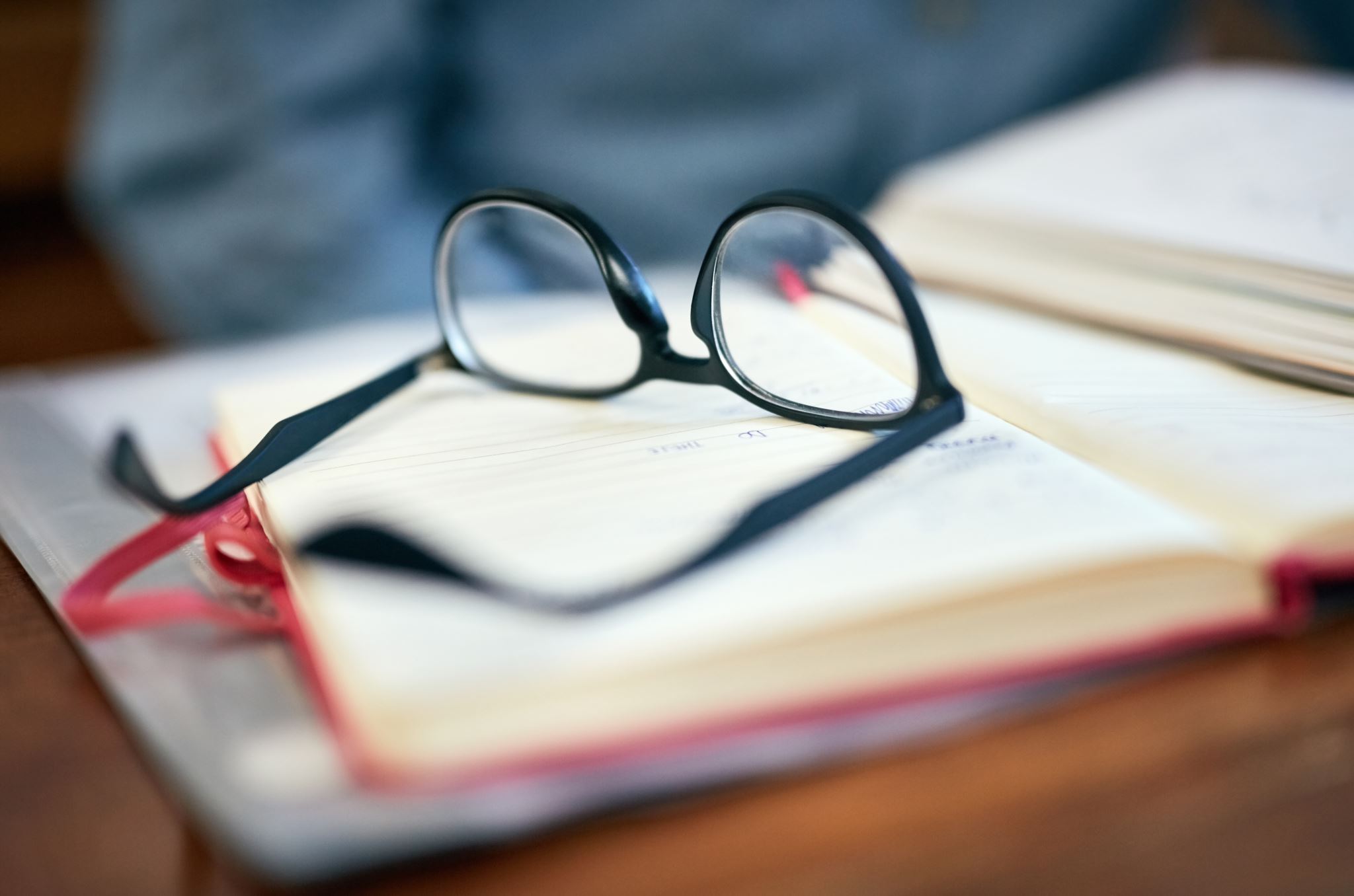 Спасибо за внимание!
Работа с несплошными текстами на уроках английского языка